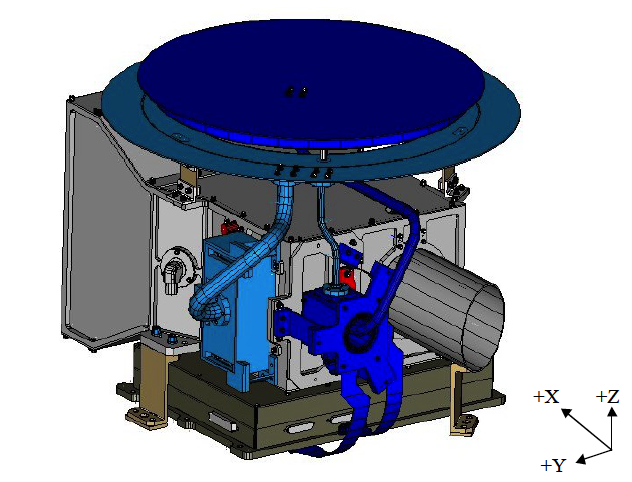 MVIC: a visible, near-IR imager
New Horizons Multispectral Visible Imaging Camera (MVIC)Data Review
Reviewer: Xiao-Duan Zou
Planetary Science Institute
02/2020 @UMD
MVIC Dataset Overview
PDS version: PDS3
2 data sets:
nh-x-mvic-2-kem1-v2.0 (total: 77 fits)
nh-x-mvic-3-kem1-v2.0 (total: 77 fits)
Level:
Level 2 
Level 3 
Mission phases:
KEM1 v2.0 added new data
All processing and evaluation:
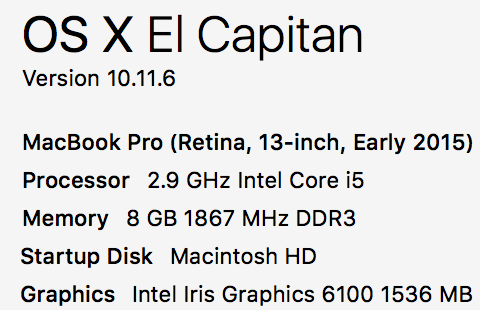 Review Process
Compare difference from V1.0 sets with tools:
FileMerge 2.9.3
Beyond Compare 4.3.3
Read all .fit and label files (all can be read correctly).
Check the headers and labels
Compare catalog files in all datasets, and analyze the difference
Check all catalog files
Read documents in document/directory
Collect aspect data from all image headers, check consistency between levels
Check the geometry
DATA
All .fit files can be read by readfits.pro 
Also readable with DS9 
No name tag for “error” and “quality flag” extentions:
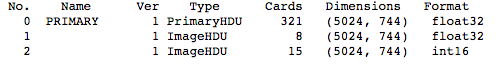 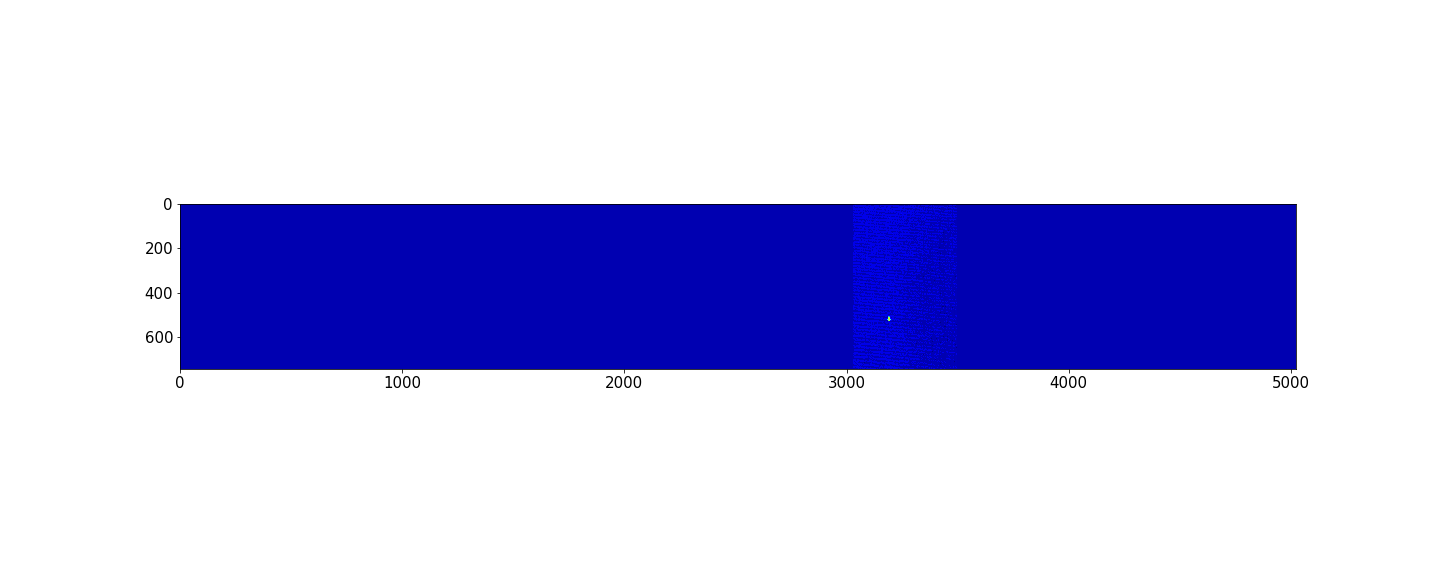 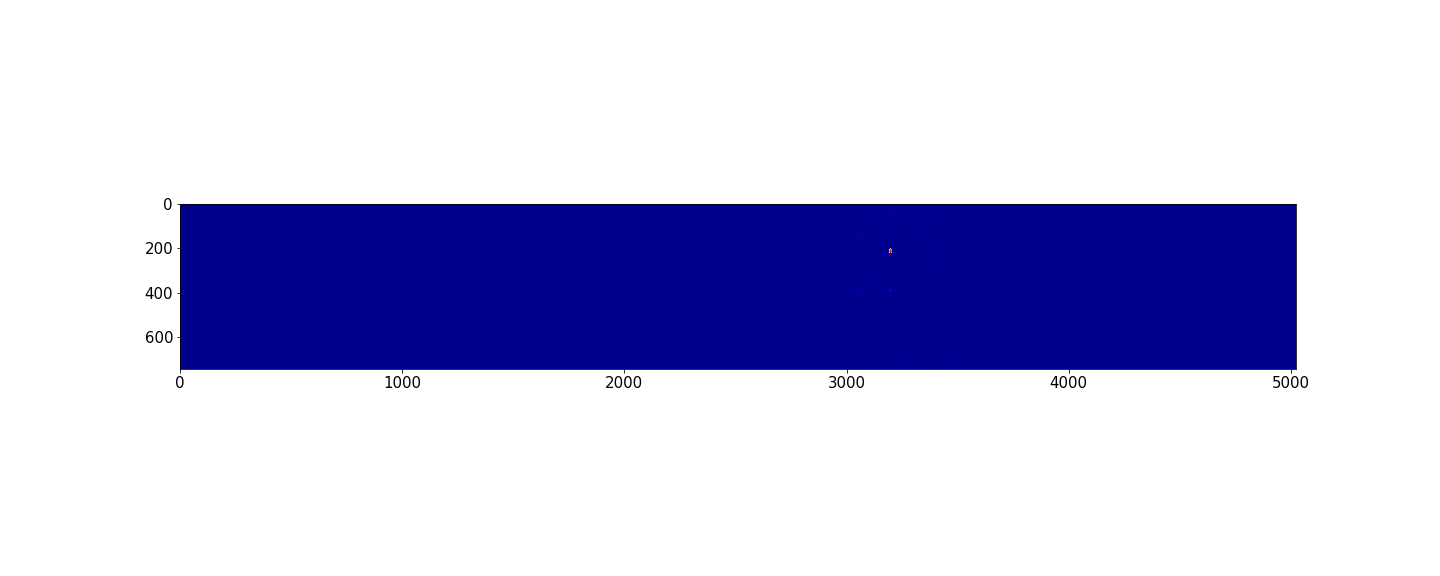 mc1_0408621624_0x536_sci.fit
mc2_0408621624_0x536_sci.fit
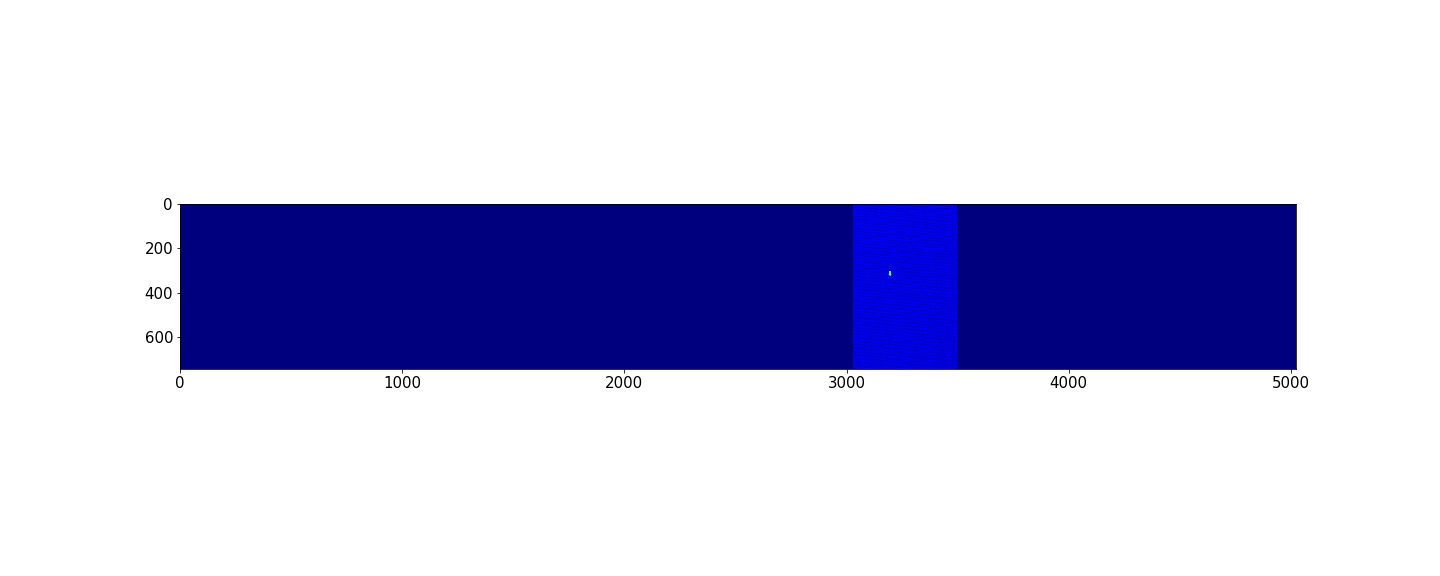 mc3_0408621624_0x536_sci.fit
Catalog Files
Identical in all datasets:
nh_kem.cat, nhsc.cat, mvic.cat, ref.cat
units description of dataset.cat
The primary measured quantities of the value in images regarding MU69 observation: both level 2 and 3 (DN)




No issues found
Document/Index